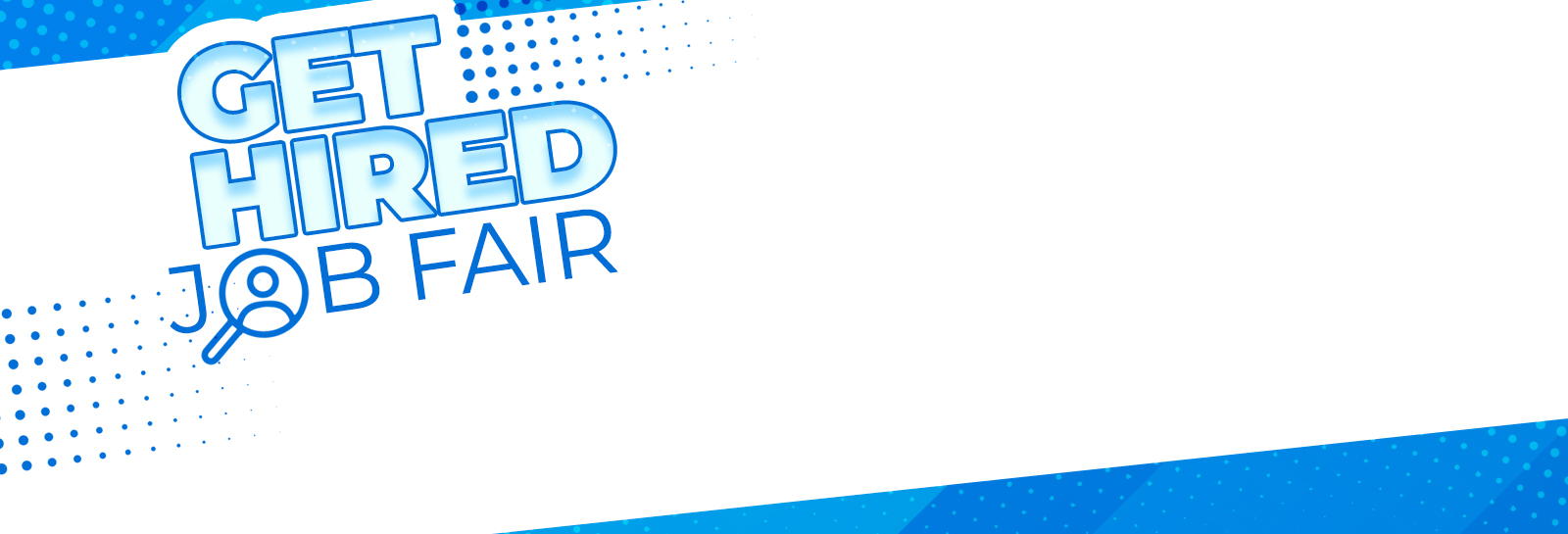 Thursday, September 22, 2022
11AM – 3PM | Lower Level, Center Court
Employers Hiring: Unitex, Resorts World, New Horizons, Martin Brower, Adapt Of The Hudson Valley, Amazon, Guardian Veterinary Specialists, Trustco Bank, Healey Bros, NYS Corrections, and MORE!
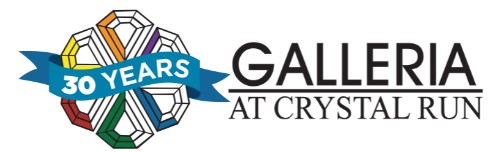 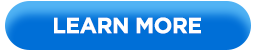 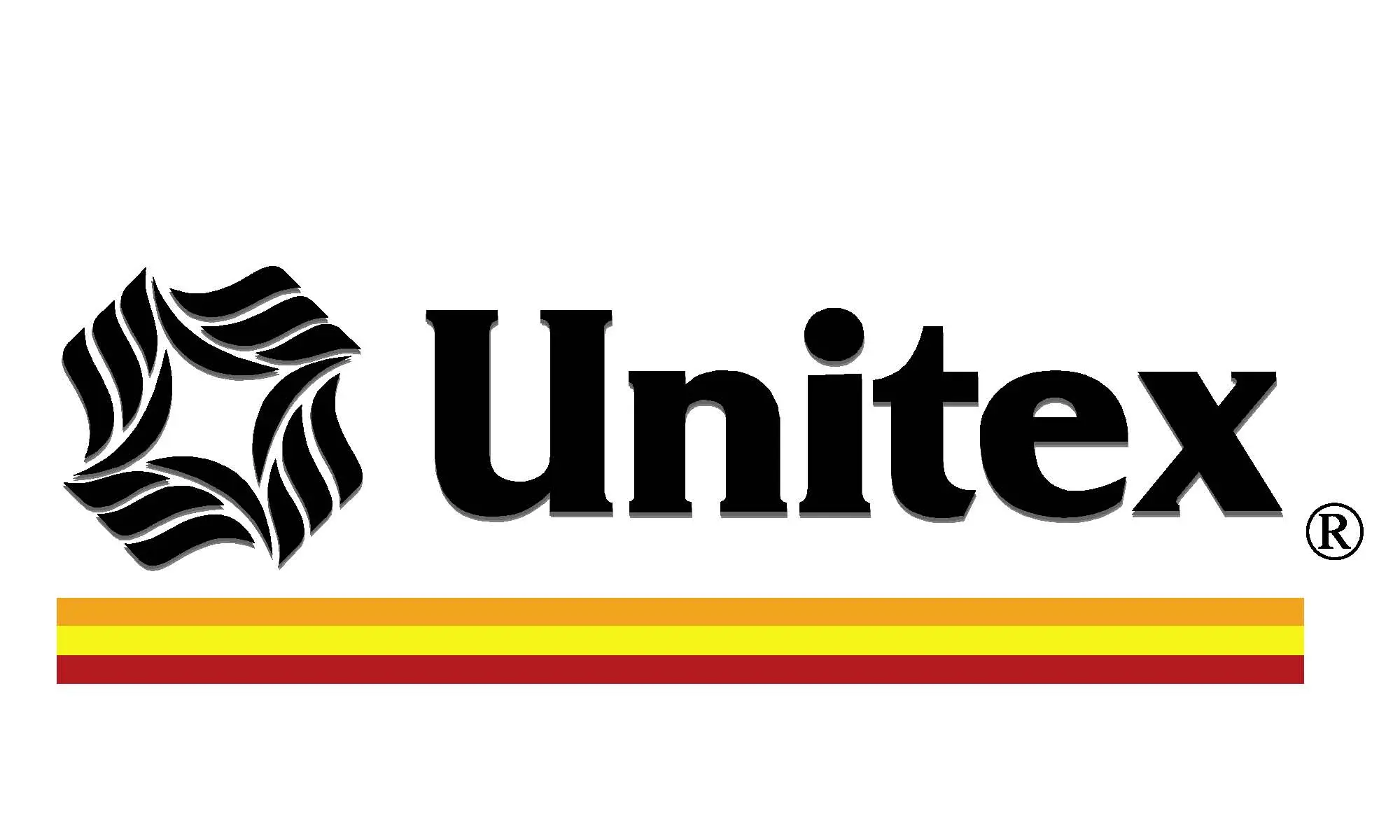 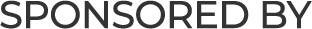